독도영토학
일본이 독도를 주장하기 위해 하는노력 교육
화학공학과
21824691
황하정
목차
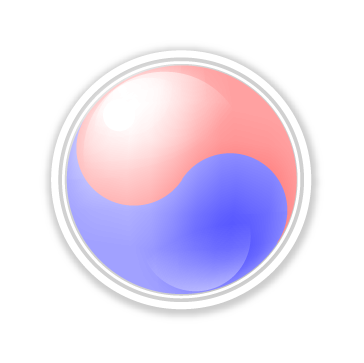 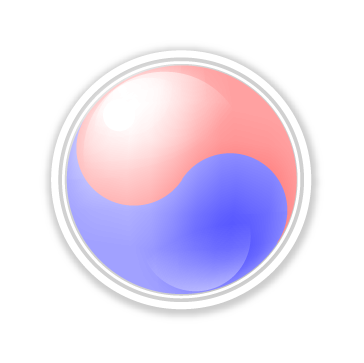 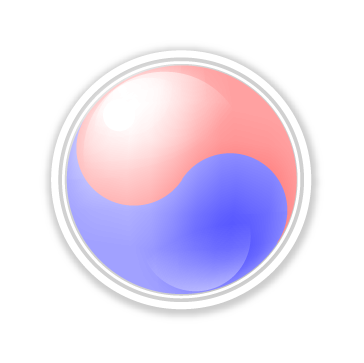 4
1
3
유치원생의 교육
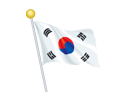 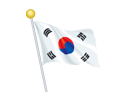 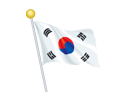 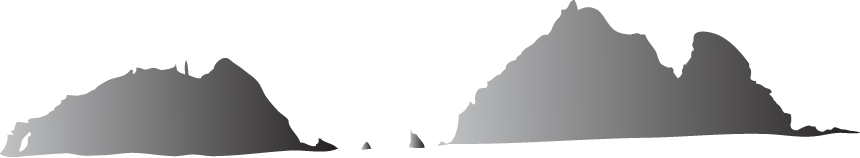 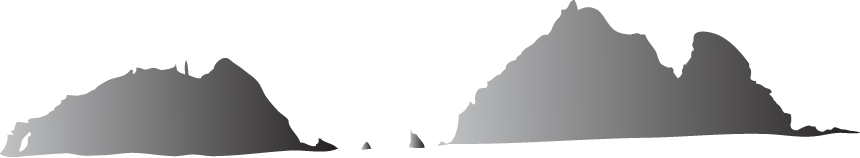 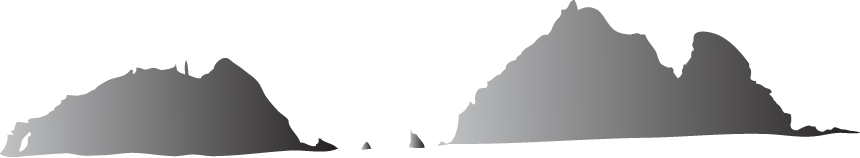 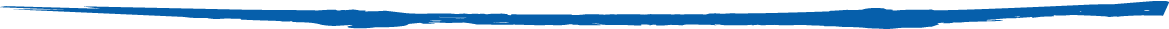 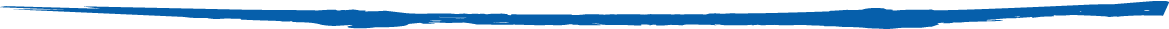 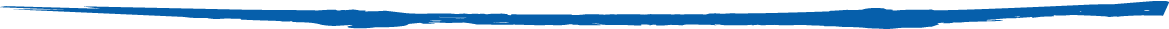 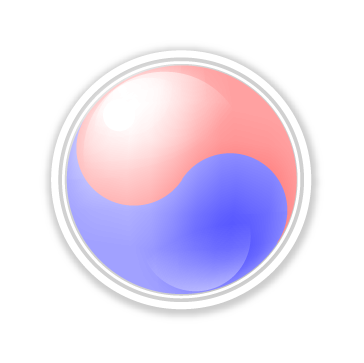 2
초등학생의 교육
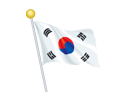 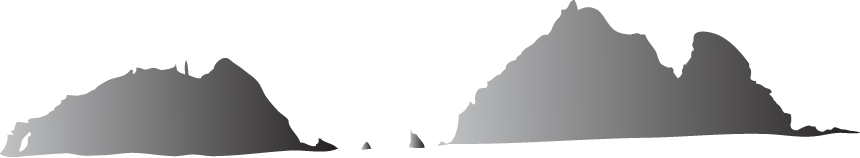 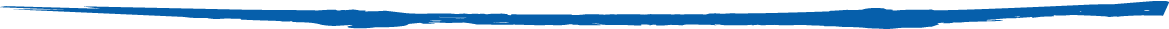 초ㆍ중ㆍ고등학생의 교육
외국인을 위한 교육
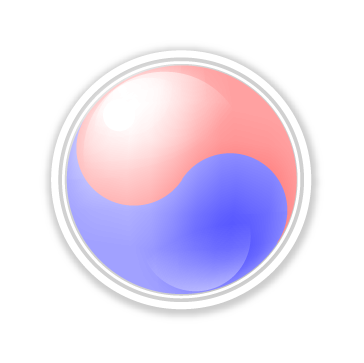 유치원생의 교육
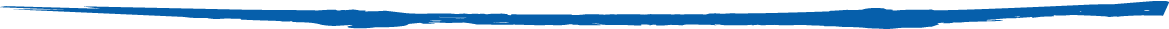 https://news.sbs.co.kr/news/endPage.do?news_id=N1004070766
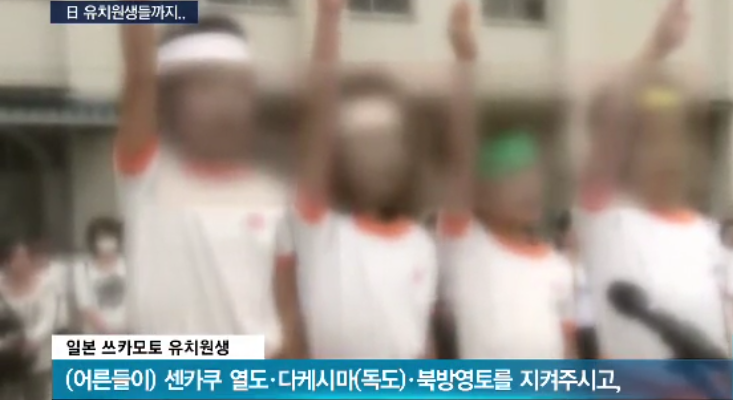 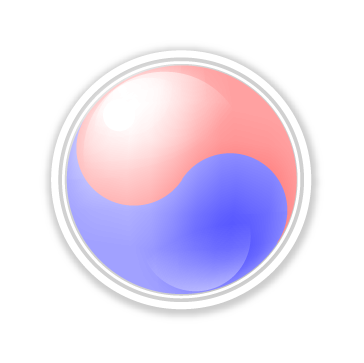 초등학생 교육
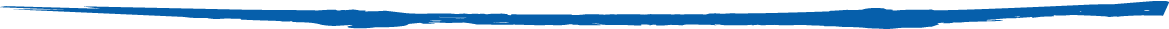 메치가 있던 섬 (메치=강치)
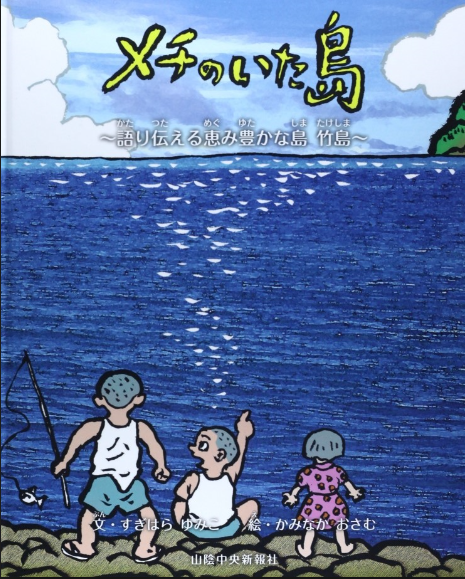 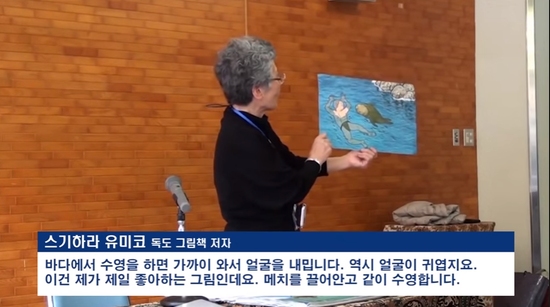 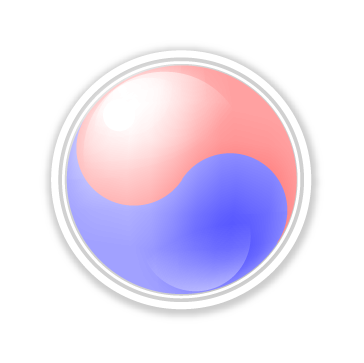 초중고등학생의 교육
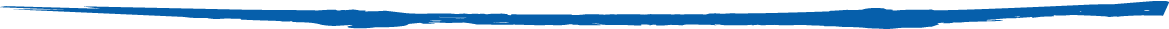 학습지도령?
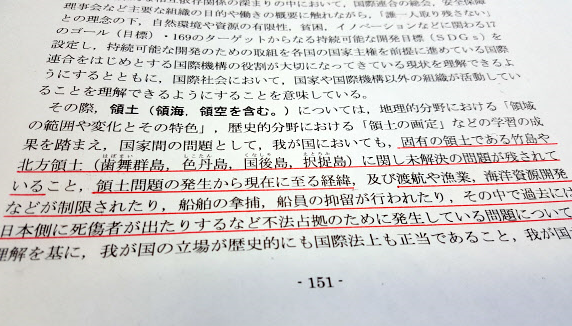 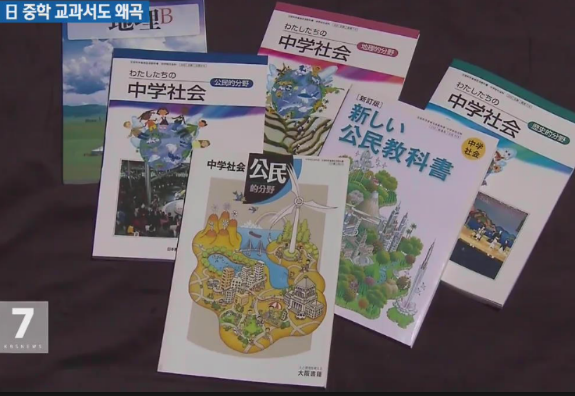 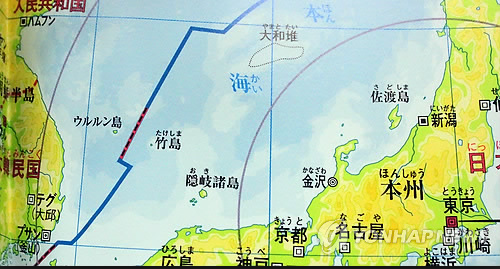 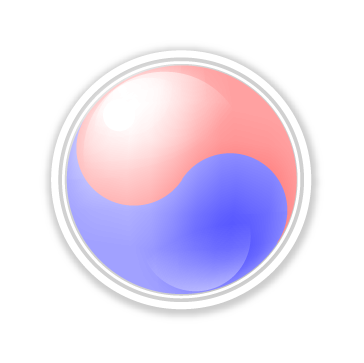 외국인을 위한교육
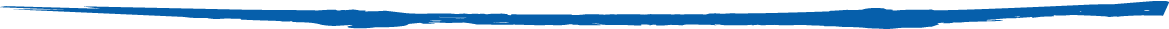 유튜브
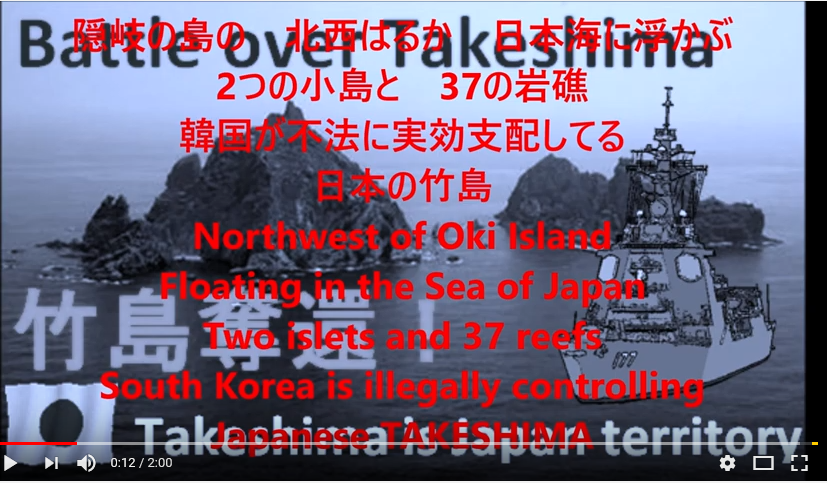 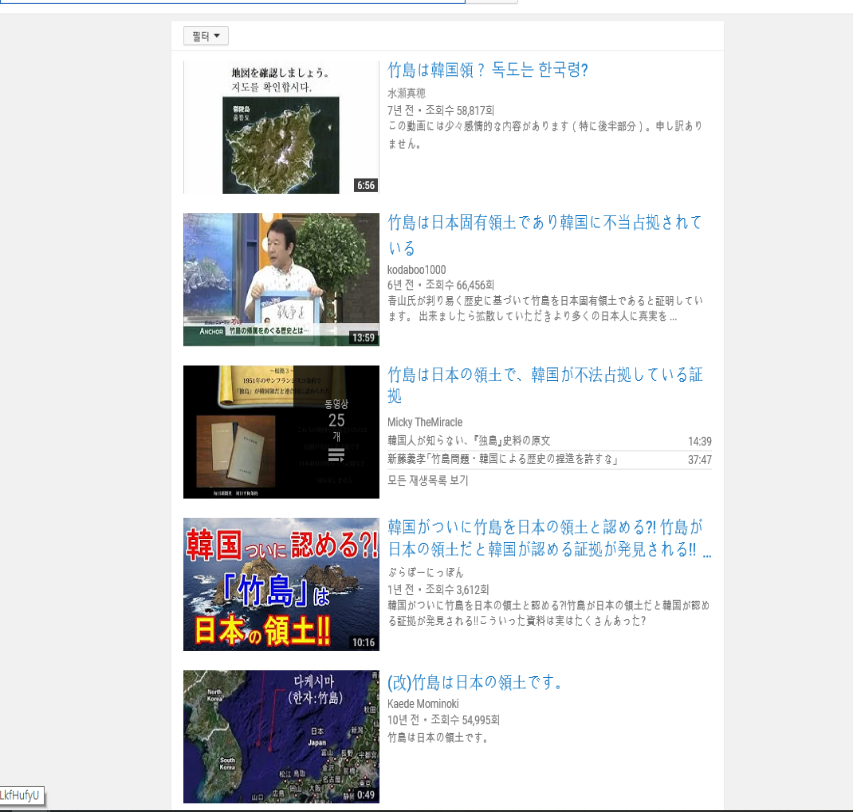 영상중들 중 한 장면
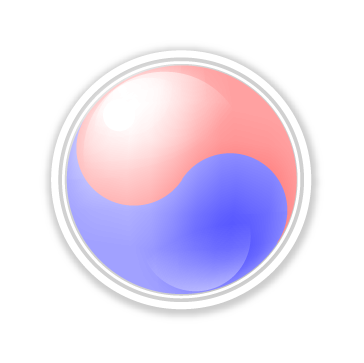 외국인을 위한 교육
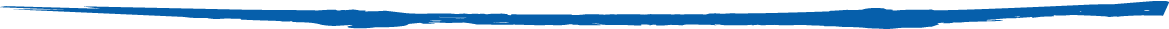 일본 외무성사이트
감사합니다
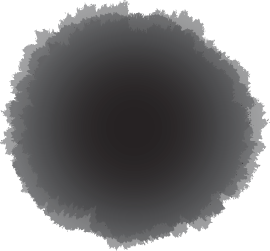 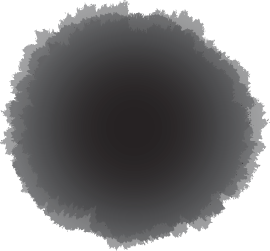 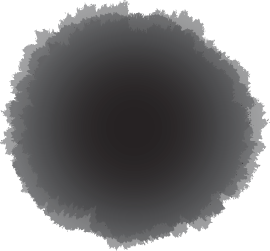 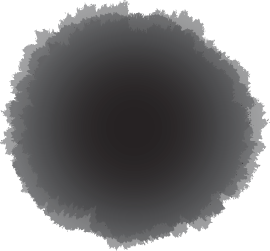 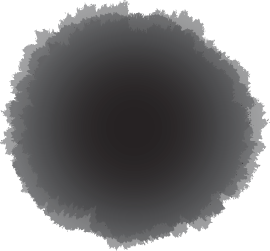 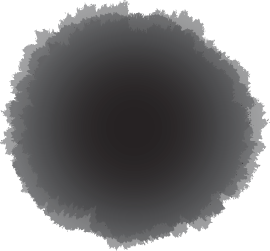 독
땅
땅
도
우
리